Approved Expansion of HPV Vaccination to Age 45: What Does It Mean?
Debbie Saslow, PhD │ Senior Director, HPV-related and Women’s Cancers, American Cancer Society
 & Vice Chair, National HPV Vaccination Roundtable
Rebecca Perkins, MD, MS│ Associate Professor of Obstetrics and Gynecology, Boston University 
School of Medicine/Boston Medical Center
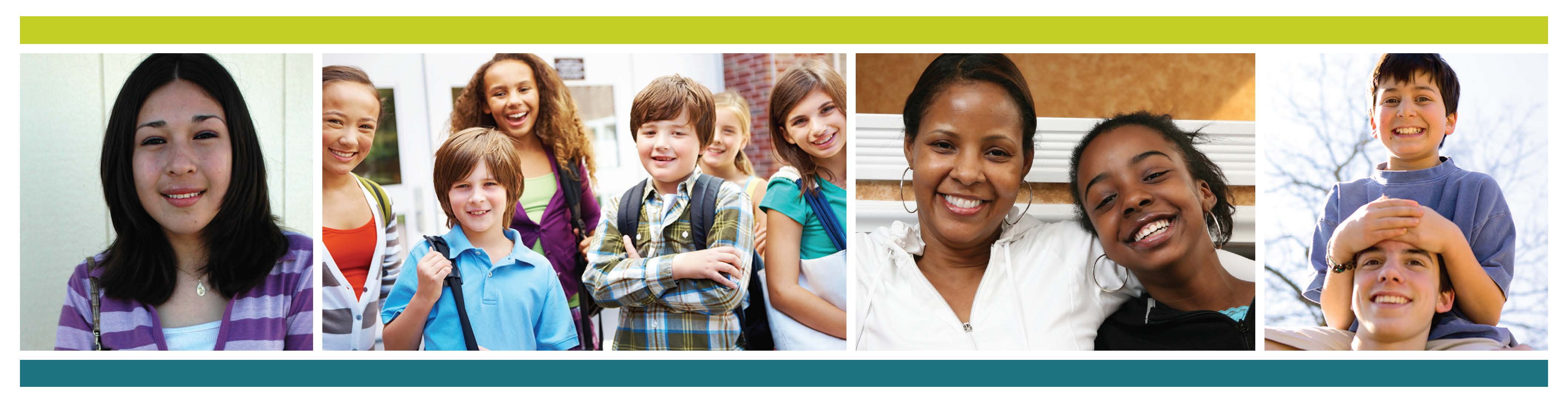 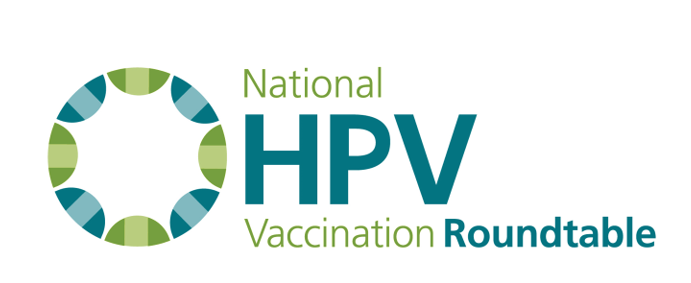 Funding for this webinar was made possible (in part) by the Centers for Disease Control and Prevention Cooperative Agreement grant number NH23IP922551-03, CFDA # 93.733. The content in the guide (or ) does not necessarily reflect the office policies of the Department of Health and Human Services, nor does the mention of trade names, commercial practices, or organizations imply endorsement by the U.S. Government.
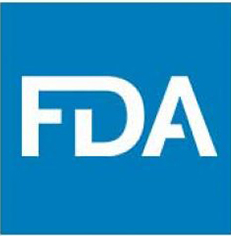 FDA: Approves vaccines


ACIP: Recommends vaccination
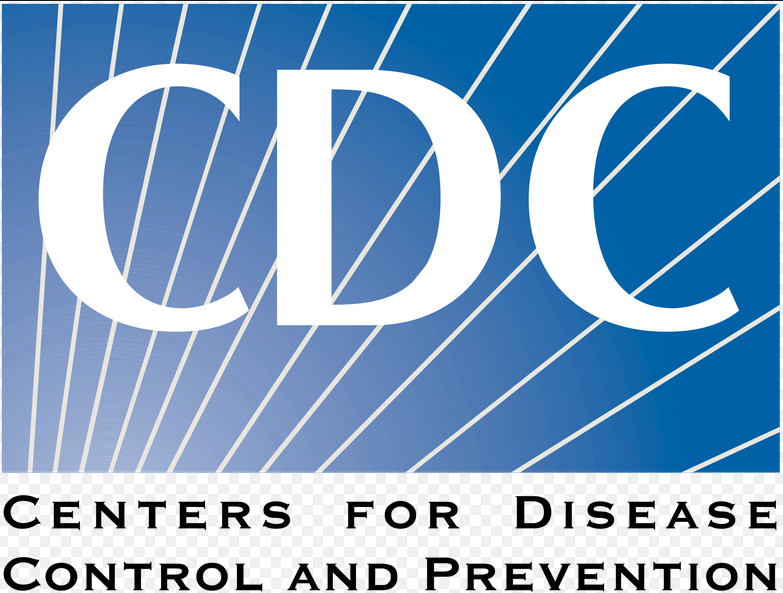 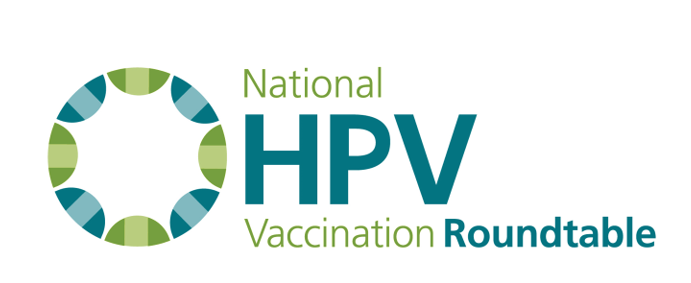 FDA Approval is based on:
 Safety
 Efficacy (in a clinical trial setting)

ACIP Recommendation also considers:
 Disease burden 
 Effectiveness (in a real world setting)
 Cost-effectiveness
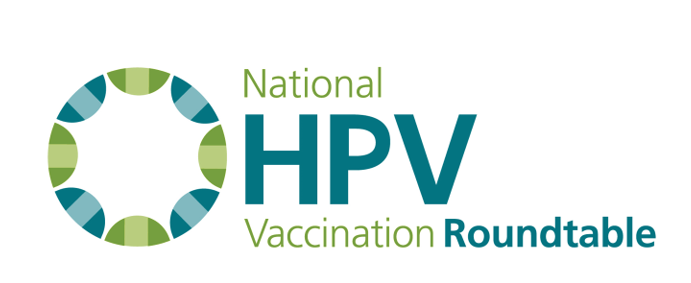 [Speaker Notes: FDA]
Safety & Immunogenicity


Immunogenicity and safety are similar in mid-adults compared to older adolescents and young adults
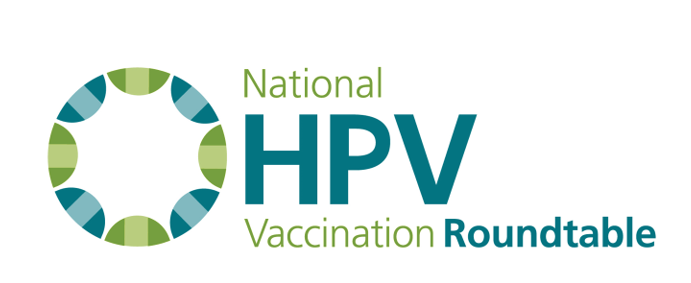 Efficacy 
the percent reduction in disease incidence in a vaccinated group compared with an unvaccinated control group under experimental conditions
Example conditions: ≤6 lifetime sex partners, no HPV or antibodies detected

vs. Effectiveness
the reduction in disease outcomes in a “real world” setting
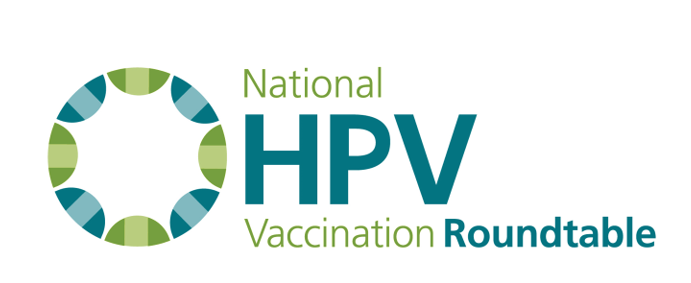 [Speaker Notes: vs. Effectiveness]
Timeline

 October 5th, 2018: FDA approved Gardasil 9 for men and women ages 27-45 years

 October 25th, 2018: ACIP presentations on evidence, cost-effectiveness, potential impact, and policy options

February 27-28, 2019: ACIP presentations on additional evidence and economic analysis, potential vote
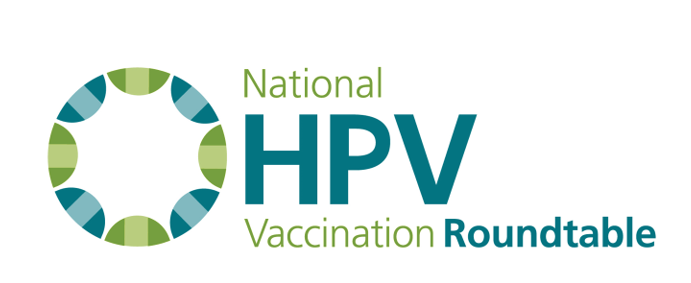 Evidence: Efficacy--Merck Study (V501-019) 
 3,817 women: half received qHPV vaccine, half placebo
 PPE: seronegative at Day 1, DNA negative through Month 7
 Median number of lifetime sexual partners: 2 (max 6)
 1,189 of the vaccinated women in Colombia were followed for up to 10 years (n=600) or 5 years (n=589)
 Endpoints: genital warts, CIN (any grade)
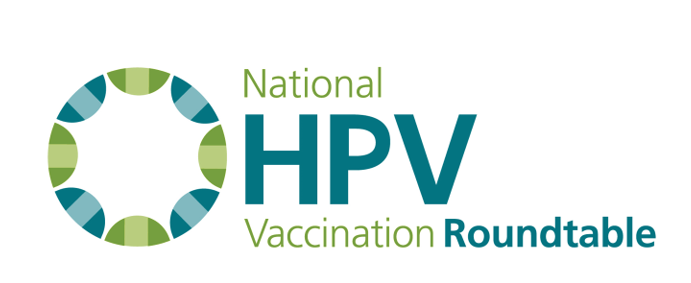 Castellsague et al, Br J Cancer 2011; 105:28-37
[Speaker Notes: PPE: per protocol efficacy
Vs
ITT: intention to treat

ITT imbalance at baseline, but: efficacy against the incidence of abnormal Pap smears related to HPV 16 or 18 was 96.3% (95% CI: 77.7, 99.9) in the PPE population and 47.5% (95% CI: 16.9, 67.4) in the ITT population]
Evidence: Effectiveness Studies
 11 published studies from 6 countries
 Endpoints: CIN2+ (4), genital warts (5), HPV infection (2)
 Effectiveness decreased as age of vaccination increased in all studies
 In 7 studies: no significant effectiveness in oldest age group (usually vaccination in low to mid 20’s)
 In 4 studies, some significant effectiveness in oldest age group, e.g. 20-29 (22% effective for CIN2+)
 Data support importance of vaccination by age 13
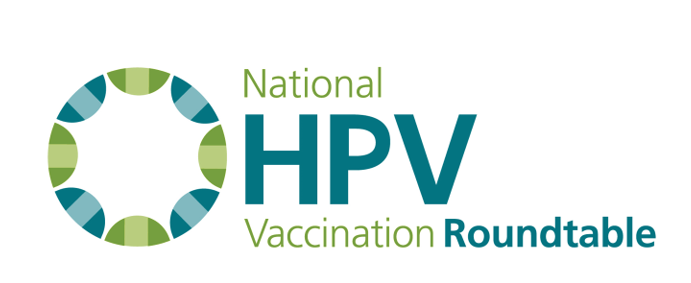 New Evidence on Risk of Infection

 About 1/3 of HPV infections in mid-adult women are due to new infections rather than reactivation of latent infections

 For women with new partners, most newly detected HPV was caused by a new infection, so…
For individual decision making, the biggest risk factor is a new sexual partner
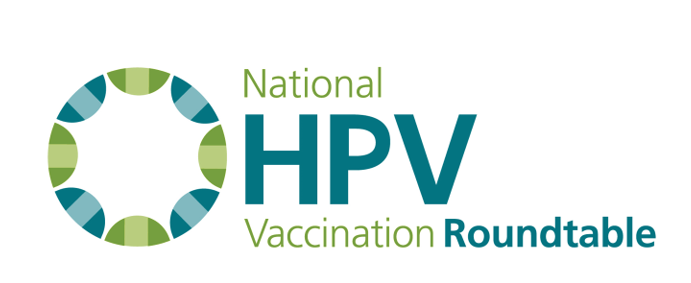 [Speaker Notes: % of men and women with 1 or more new partners in the last year highest among unmarried/not living with a partner, and decreases with age]
Cost-Effectiveness 
 
   Preliminary!!
   3 health economics models
   Vaccination of early adolescents is cost-SAVING
   Cost-effectiveness decreases as age of vaccination increases
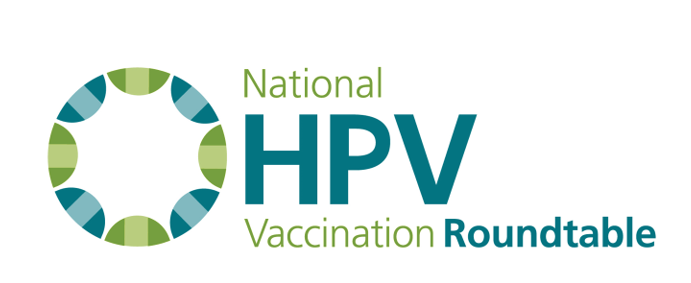 Burden of Disease 
 
   Based on preliminary modeling
   Cancers prevented by vaccinating to age 45 compared to age 26: 50 cases of cervical cancer + 80 cases of other cancers per year
   This is an additional 0.9% over vaccinating to age 26
[Vaccinating to age 26 prevents about 1.3% additional cancers over vaccinating to age 21]
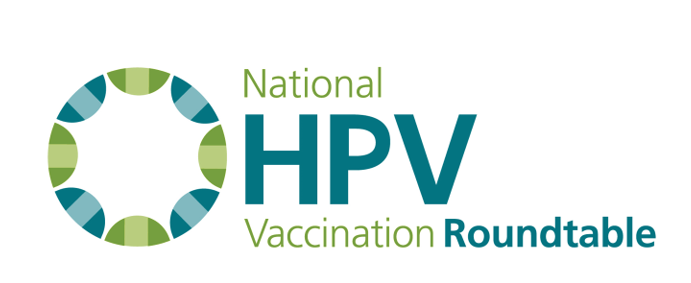 Policy Options/Potential New Recommendation
 
  Routine vaccination: no change
  Catch-up vaccination: no change OR harmonize male/female OR change age range of catch-up
  Individual decision-making for some group of mid-adults, e.g. 27-45, which would require:
  Guidance on who might benefit
  Communication about assessing risk, potential benefit, and lower effectiveness
  Avoiding a return to risk assessment/messages about sex with  pre-teens and teens
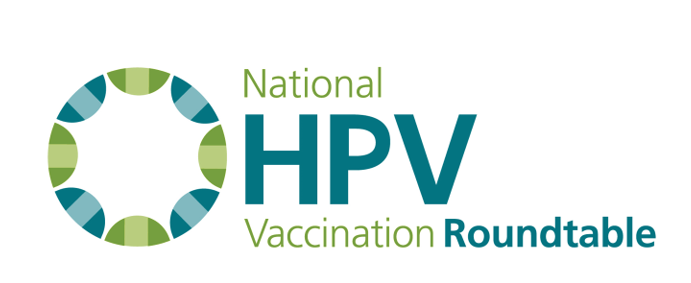 [Speaker Notes: Note: this was presented as discussion from the ACIP HPV work group
Note: increasing age of male vax to 26 in order to harmonize is NOT cost-effective but addresses programmatic challenges
Note: last bullet is MINE, not ACIP]
In patients aged 27 to 45 years, their decision to be vaccinated should be individually based using shared decision making and clinical judgment based on those patients’ circumstances, preferences, and concerns. The vaccine is safe and is effective in preventing new infections with HPV in women aged 27-45 years.
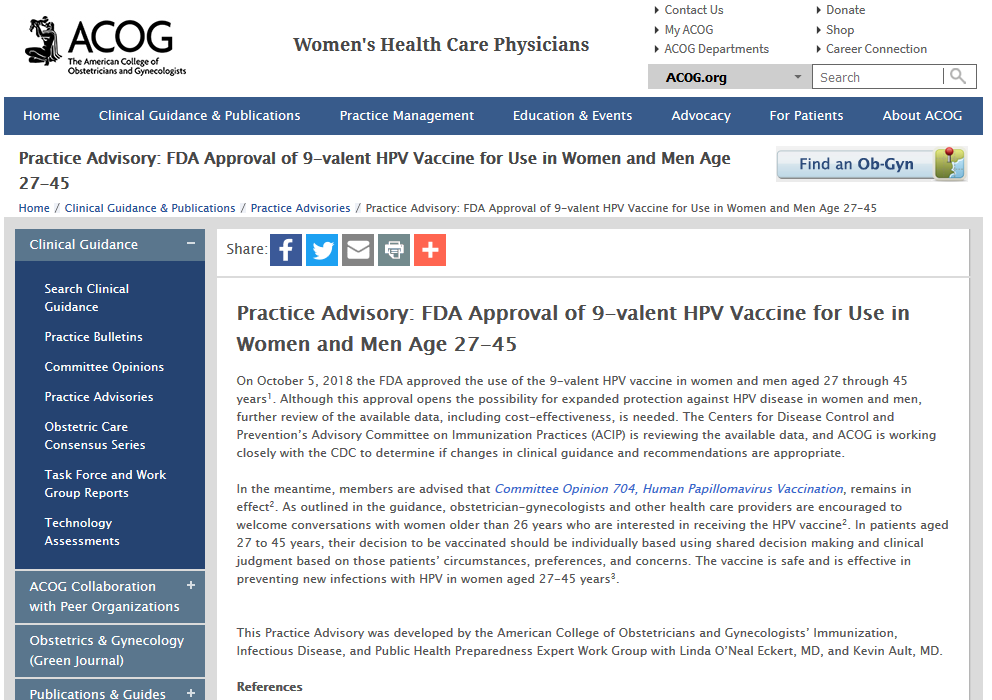 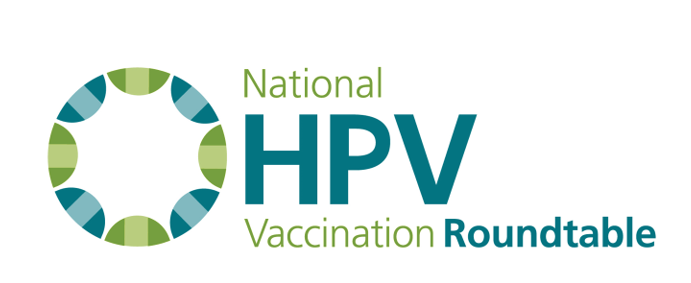 People want to know…
Is it safe?
 Does it work?
 Will my insurance pay for it?
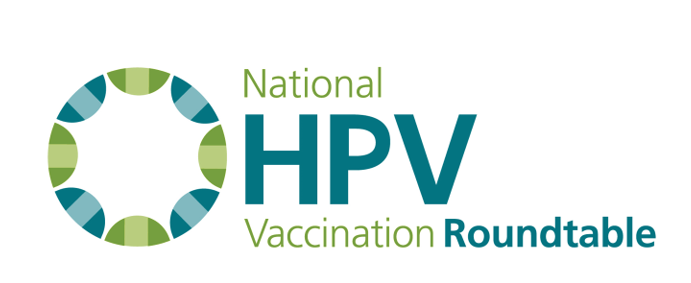 HPV vaccination is safe for all ages
Common side effects are a sore arm, and occasionally short-term fever or headache, similar to other vaccines

 No serious side effects have been reported caused by the vaccine for kids or adults
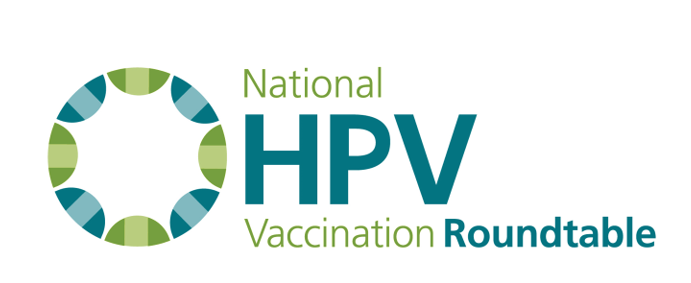 Castellsague et al Br J Cancer, 2011
Does it work?
Will it work for me?
 Will it work for my child?
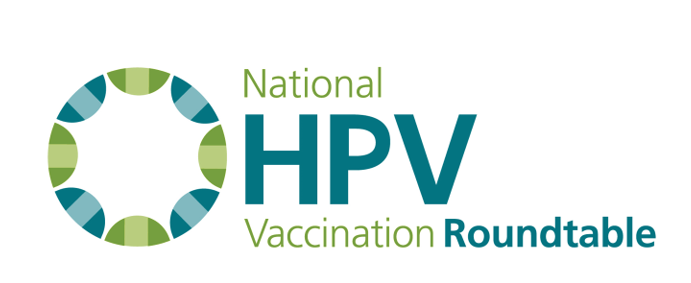 HPV vaccination works REALLY WELL for kids…..... But less well after age 18
Extremely low risk of pre-cancer for kids vaccinated on time
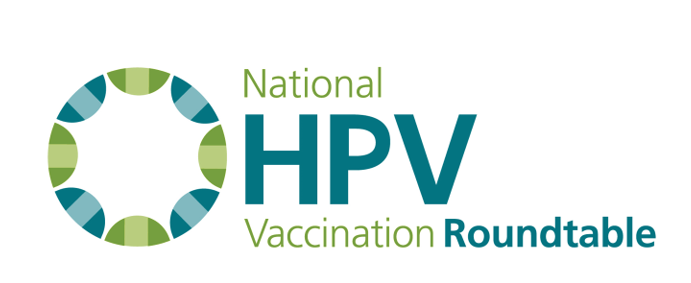 Castle, Prev Med, 2018
Not much cervical pre-cancer was prevented by vaccination in 27-45 year old women
No change for women with infection before vaccination (most people)
Lower risk in women without any infection
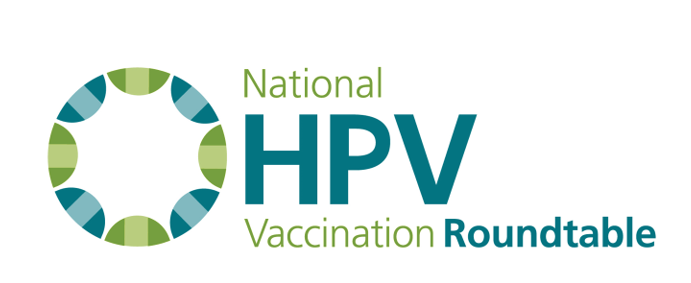 Castellague et al Br J Cancer, 2011
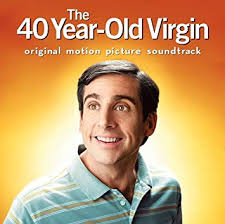 Who is most likely to benefit?
Kids
Adults whose HPV risk approximates those of 11-12 year olds
Should you vaccinate the whole family?
Kids should all be
Vaccinated. 
Clear evidence of benefit.
Vaccine is safe.
Mom and dad can be vaccinated.
Possible benefit for HPV types they don’t have now but may be exposed to in the future.
Vaccine is safe.
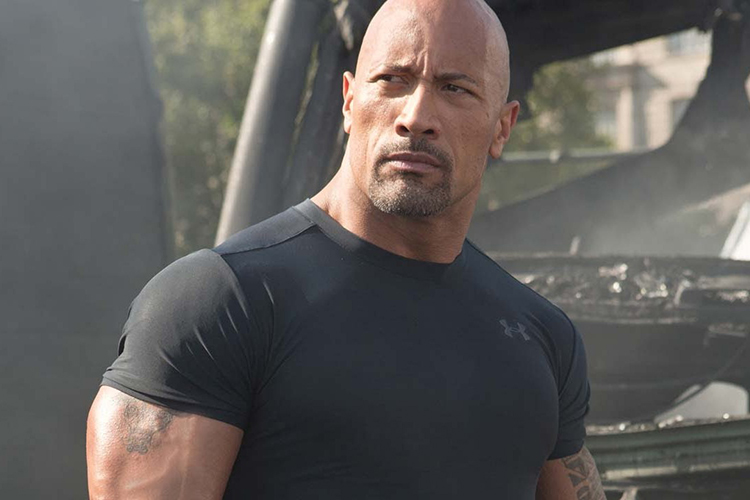 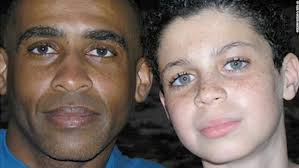 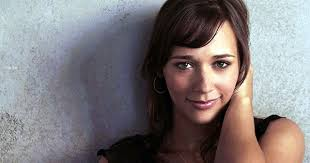 [Speaker Notes: I am super proud of my racially ambiguous family– the child is even gender ambiguous!]
Will insurance cover vaccination for ages 27-45?

  It is probably NOT covered right now
  Coverage will depend on ACIP vote
Coverage may be delayed until publication of a new recommendation
  If Category B recommendation (individual decision-making), ACA mandates insurance coverage, though some issues can persist
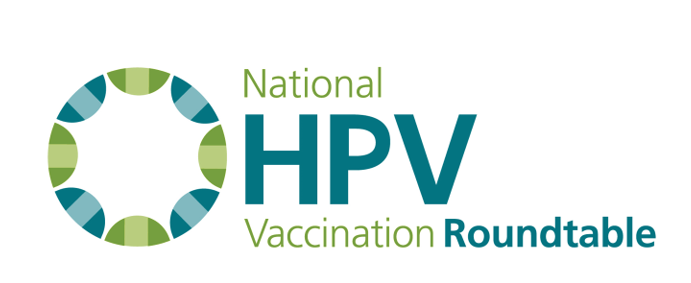 In summary
Vaccination of kids is MOST IMPORTANT and will prevent many cancers
 Clear evidence of prevention of pre-cancers and cancers
 Vaccination of adults is an INDIVIDUAL DECISION (pending ACIP recommendation)
 Limited evidence of benefit
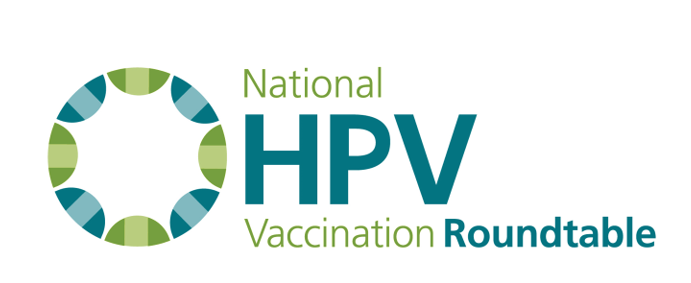 Other questions?
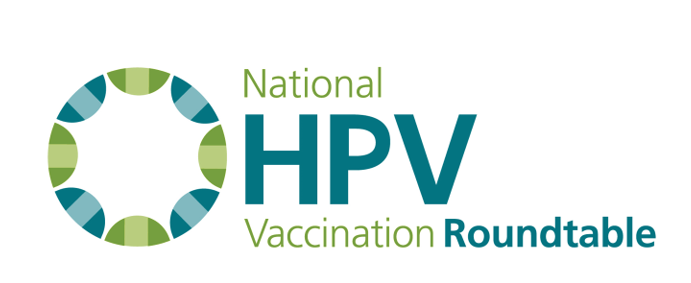 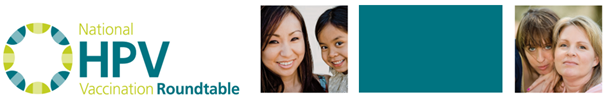 hpvroundtable.org
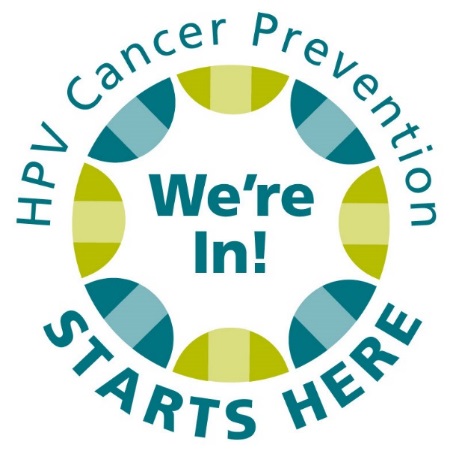